Тема:
Формування навичок безпечної поведінки у дітей дошкільного віку.
Мета формування основ безпечної поведінки:
формування у дітей розуміння того, що своє здоров'я, своє життя треба вміти берегти і захищати;

навчання дітей способам регулювання власної поведінки в довкіллі, серед людей, предметів, в умовах стихійних природних явищ та катастроф.
Умови формування  безпечної поведінки дітей
Виховне середовище. Перш за все в групі потрібно створити комфортний, сприятливий мікроклімат, який забезпечуватиме розвиток впевненої в собі особистості, стійкої до стресів, атмосферу душевного тепла і емоційного благополуччя дітей.
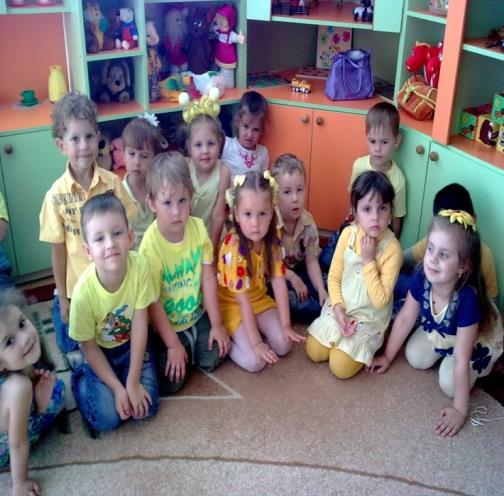 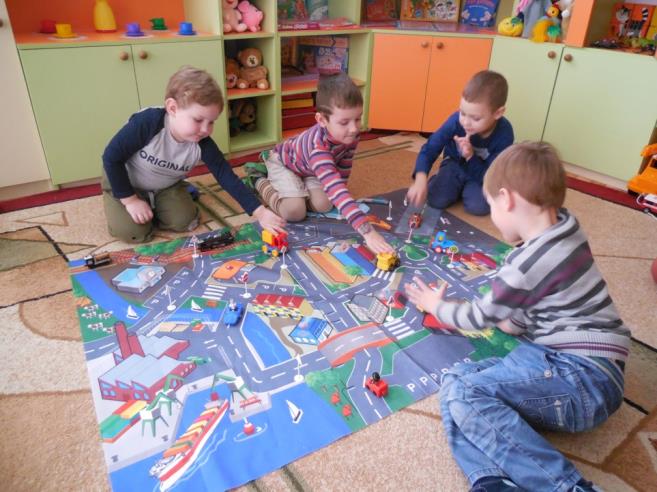 У групі потрібно  створити простір, де діти можуть познайомитися з різним матеріалом з основ безпеки
різні альбоми на дану тему, дитячі малюнки, настільно-друковані ігри, картини, набори ілюстрацій, різні види театру, художня література, діафільми, збірники віршів, загадок, прислів'їв, атрибути до сюжетно-рольової гри «Юні пожежники».
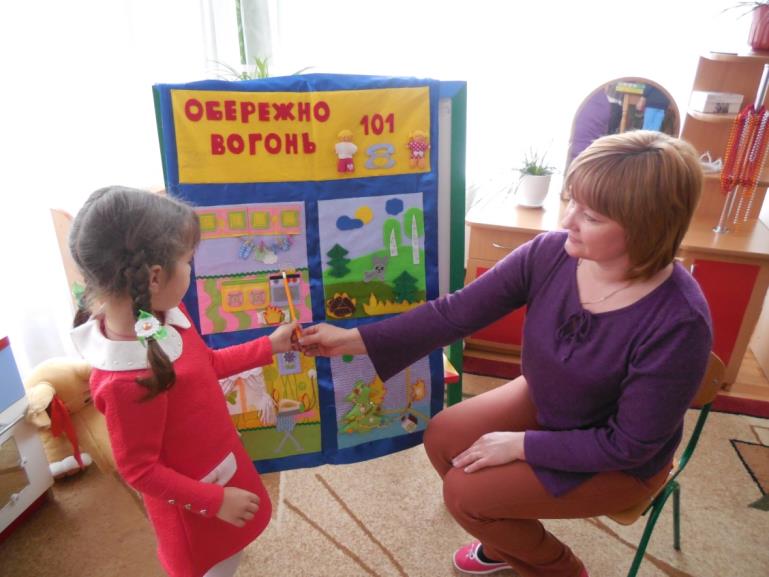 Для розвитку пізнавальної активності дітей у групі відведено місце, де розкладені різні дидактичні ігри по ОБЖД.
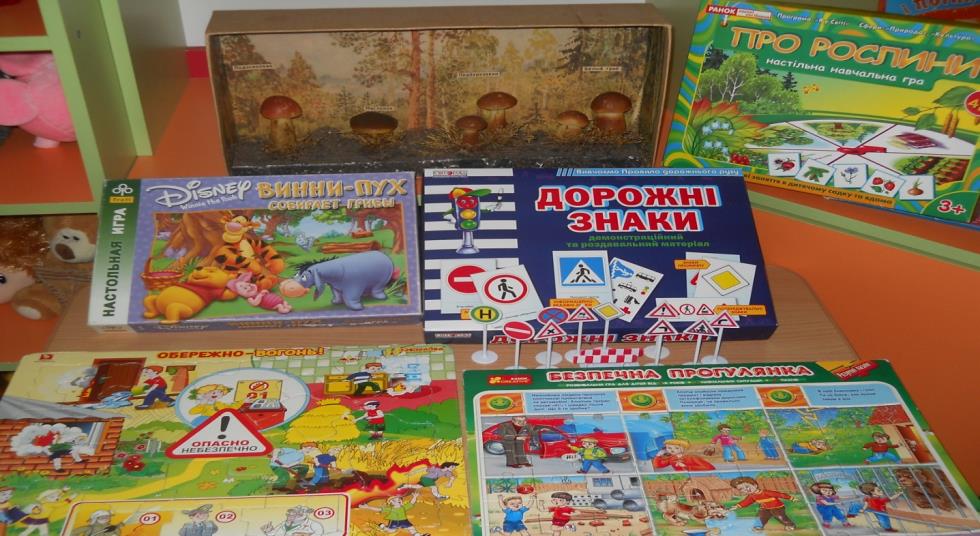 Для пізнання предметного світу - дитину необхідно навчити розрізняти небезпечні та безпечні для неї предмети.
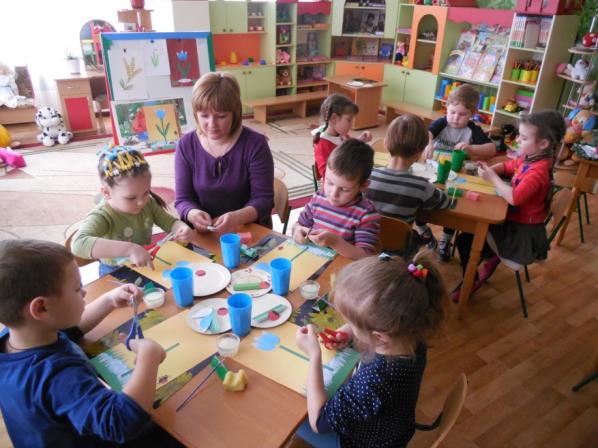 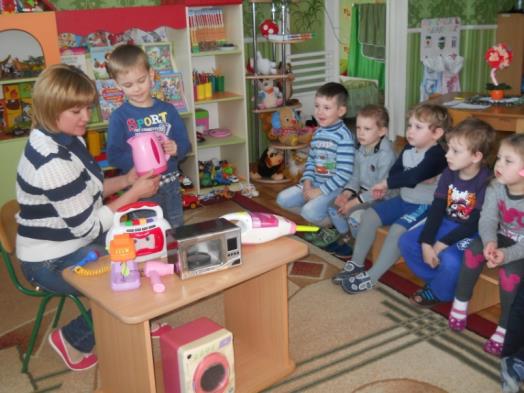 Соціальний досвід дитини збагачується освоєнням трудової діяльності. Зменшується небезпека не вижити за відсутності дорослих.
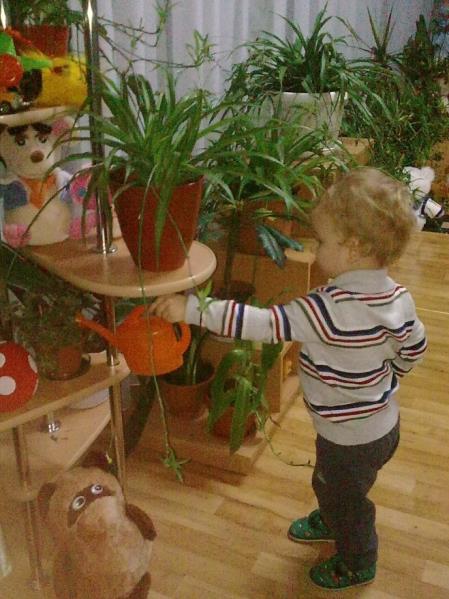 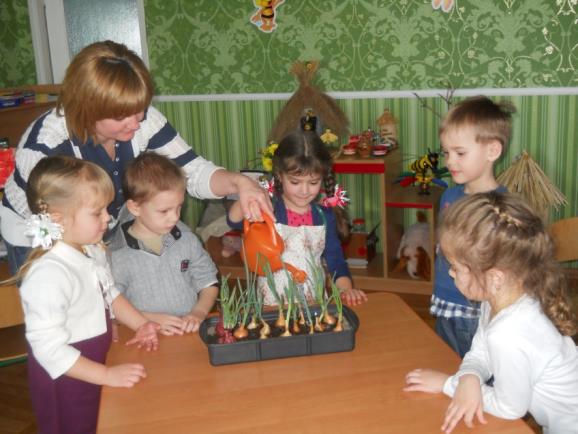 Особливе місце займає спостереження. Спостерігаючи за правильністю виконання вправ, діти розуміють, як  уникнути травматизму.
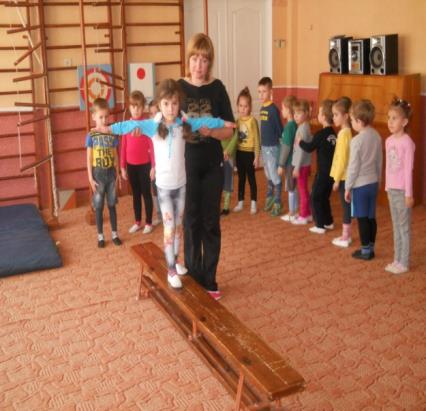 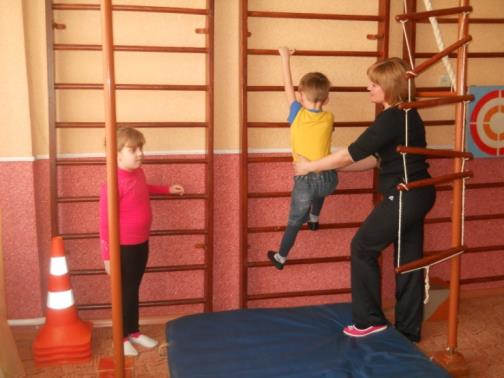 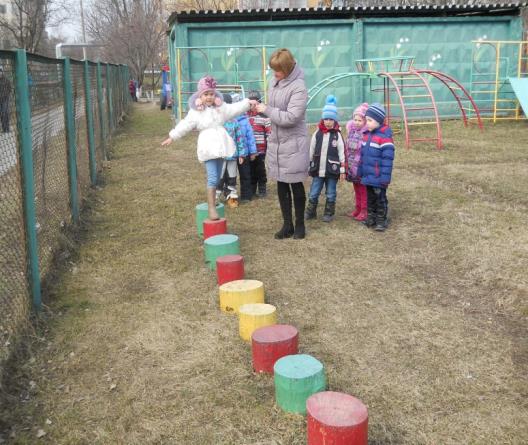 Формування основ безпеки життєдіяльності дітей є досить актуальним питанням дошкільної освіти. Дитина повинна розуміти те, що своє здоров'я, своє життя треба вміти берегти і захищати.
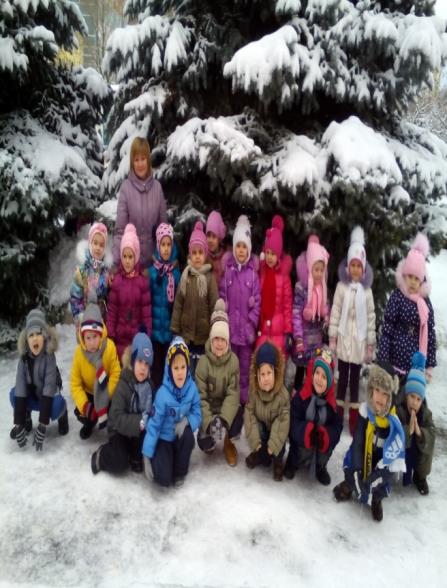 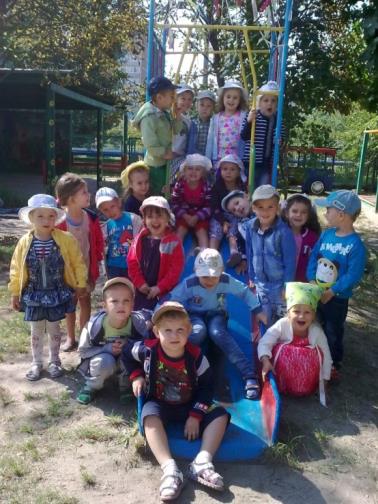